Trotsky
The forgotten genius of the revolution
Area of study one
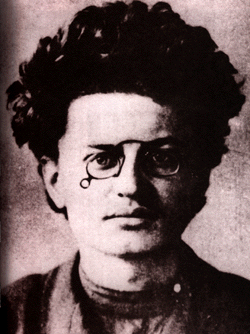 KEY POINTS

Trotsky, like Lenin, was absent for much of the lead up to the February revolution

However, his role in organising and leading the Soviets in 1905 is significant

His reconciliation with Lenin in 1917 led him to the Bolsheviks

His leadership was crucial to the success of the October Revolution
Area of study one
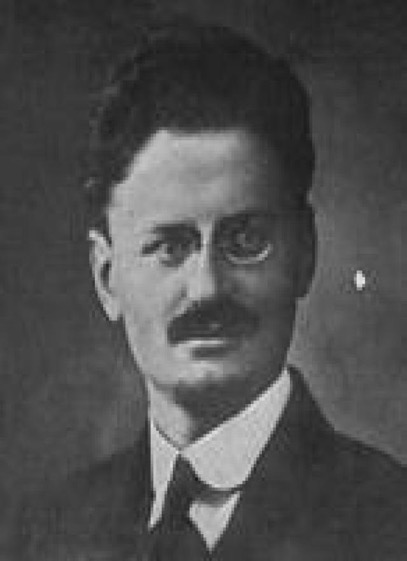 In the lead up to 1905, Trotsky had been exiled for his socialist lectures and writing in Iskra

At the 1903 Social Democrat Congress he supported the Mensheviks when they split from the Bolsheviks

Despite this, he attempted, on many occasions, to reunite the ‘warring factions’

On his return, he helped establish the Petrograd Soviet in 1905. At age 26, he is elected chairman of the Soviet.
Area of study one
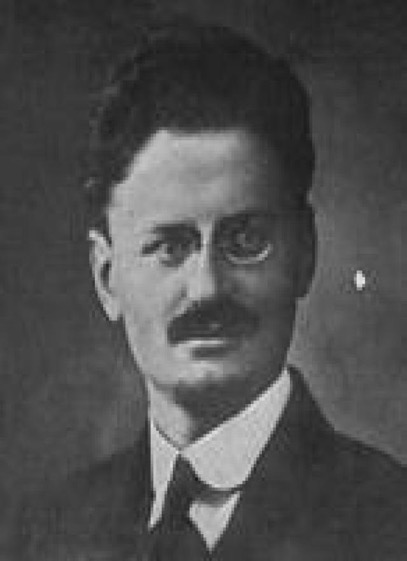 The Soviet was formed to discuss greivances of workers, created by Sergei Witte’s industrial reforms. 

It was this Soviet that called for a ‘National General Strike’ in 1905

It could then easily be argued, that Trotsky played an influential role in 1905 and thus, an important one in developing a revolutionary situation

He was exiled for his involvement in the protest.
Area of study one
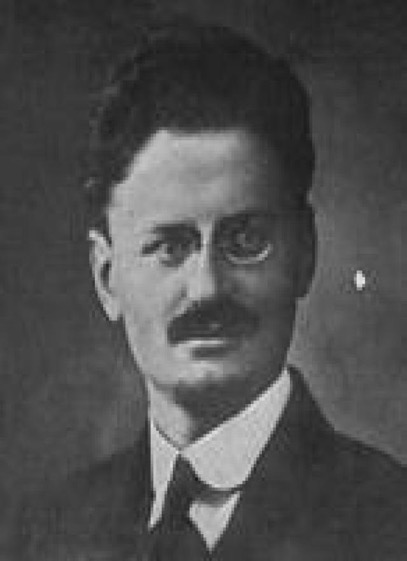 In response to the October Manifesto he stated: 

“we have been given a constitution, but absolutism remains. Everything is given and nothing is given”
Area of study one
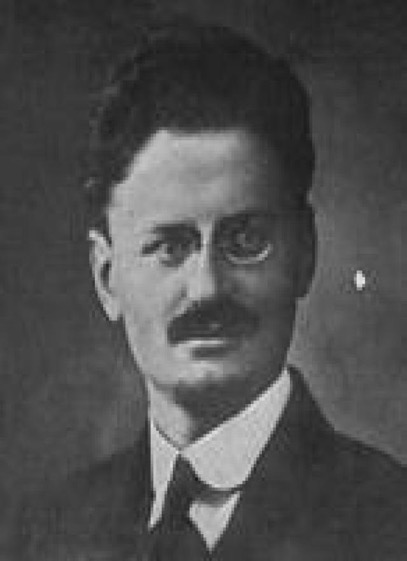 After 1905, he stated that: 

“although with a few broken ribs, Tsarism came out of the experience of 1905 alive and strong enough”
Area of study one
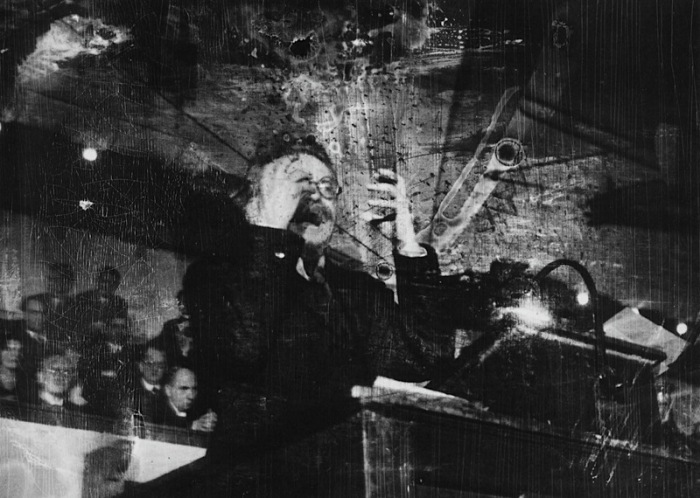 After 1905, he was sent into exile. He lectured on Socialism around Europe between 1907 and 1917. 

He was absent for the beginning of WW1, the formation and destruction of the Dumas and the many strikes leading up to February 1917. 

February 1917: The Provisional Government asks the British Govt. to detain Trotsky to prevent his return.
Area of study one
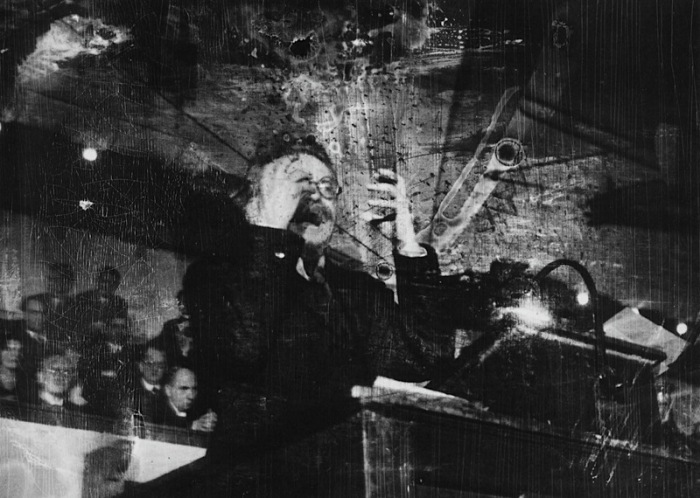 Trotsky was actually in New York when Tsar Nicholas abdicated. 

He clearly represented a genuine threat to the stability of the February Revolution and Provisional Government. 

This can easily be linked to the growin power of the Petrograd Soviet. 

With Trotsky returning, the Soviet would have a popular leader.
Area of study one
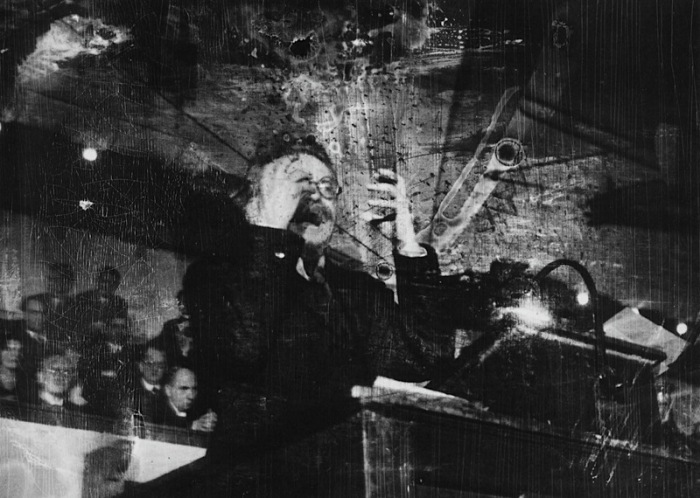 “Trotsky moved like a bright comet across the political sky. He first came to global attention in 1917. By all accounts he was the finest orator of the Russian Revolution.” 

Robert Service
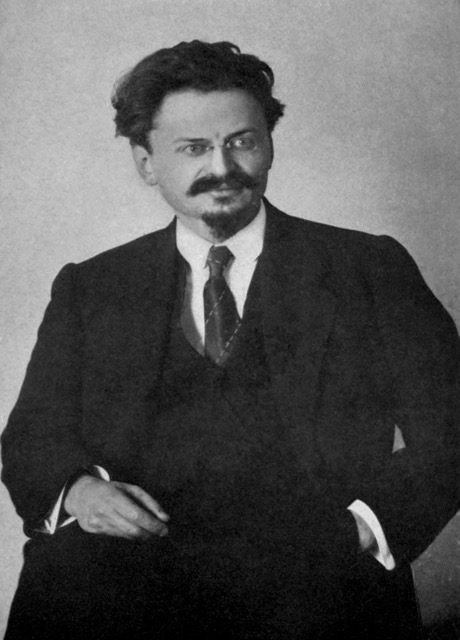 Area of study one
May 1917. Trotsky returns to Petrograd, paraded and carried on the shoulders of workers. 

In line with Lenin’s ideology, he advocated for an advancement beyond the Bourgeoise stage of revolution, towards the ‘proletarian stage’

Significantly, he breaks from the Mensheviks in July for two reasons: 

They supported Russia and Kerensky’s decision to continue WW1
They felt the revolution had gone far enough
Area of study one
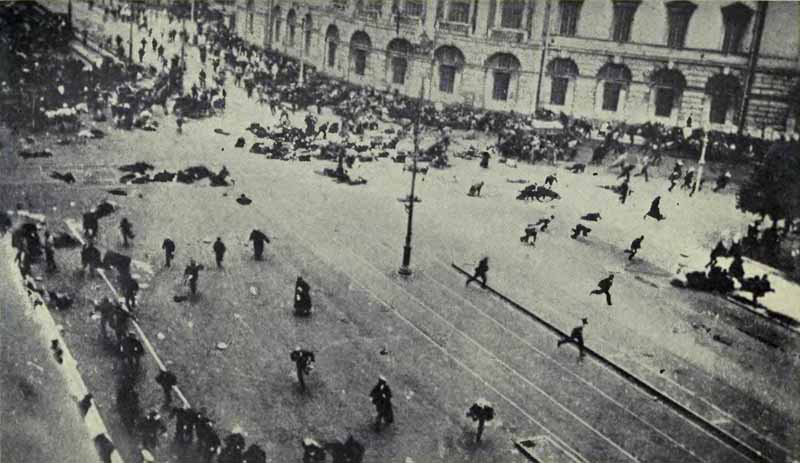 Trotsky saw the July Days of 1917 as a failure of organisation. 

Trotsky wrote to the Provisional Government to pledge his support for the July rebels. 

He is imprisoned by Kerensky. He is soon released. 

Once free, he raises his profile in the Petrograd Soviet and in the Bolshevik Party. 

In July / August, he had a much larger public profile than Lenin (who was in hiding)
Area of study one
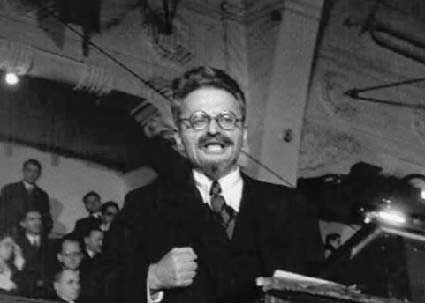 In August 1917 Trotsky observed that:

 “the factory committees… are in an overwhelming majority made up of Bolsheviks. In the Petrograd trades unions everyday practical work… lies wholly with the Bolsheviks. In the workers’ section of the Petrograd Soviet, the Bolsheviks constitute an overwhelming majority.”
Area of study one
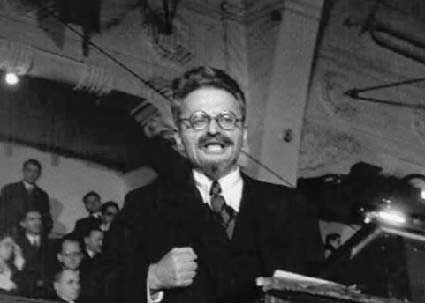 Trotsky’s superior oratory skills saw him rise as President of the Petrograd Soveity in September 1917. 

By that stage, it was politically dominated by the Bolshevik party. 

The slogan ‘All power to the Soviets’ now had a legitmate leader.
Area of study one
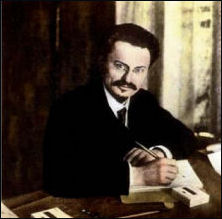 In October, Trotsky sided with Lenin’s ideology.

Trotsky gave Lenin his full support 

“I told Lenin that nothing separated me from his April Thesis and from the course that the party had taken since his arrival”
Area of study one
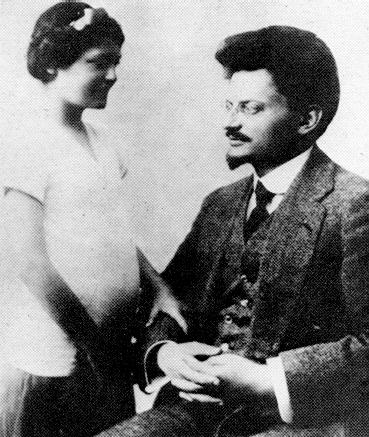 October 1917: The Mensheviks suggested that the Petrograd Soviet form the Military Revolutionary Committee (MRC), initially to defend Petrograd from German attack. 

The Bolsheviks cunningly suggest that the MRC should also defend Petrograd from counter-revolutionary attack 

Trotsky advises Petrograd Soviet to overthrow Prov. Govt. As main member of MRC, he organises Red Guards – armed by the Kornilov affair.
Area of study one
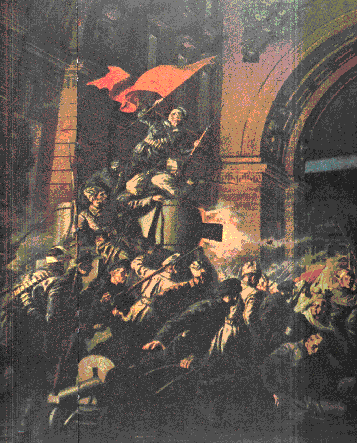 Trotsky won over the support of the Petrograd Soviet. 

Trotsky asked the Petrograd Garrison to pledge its support (21 October). 

By October 1917, only about 5% of the Petrograd Garrison of 160,000 was willing to support the Prov. Govt. 

Trotsky organised and led the October 24 takeover of Petrograd.
Area of study one
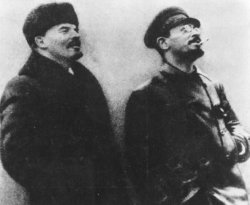 Views on Trotsky’s contribution:


Lenin was the strategist, Trotsky was the tactician. 

Lenin was the architect of the October Revolution, Trotsky was the master builder
Area of study one
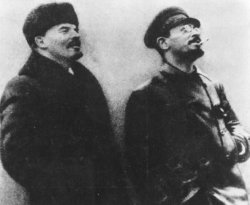 Views on Trotsky’s contribution:

Trotsky:

“Had I not been present in 1917 in St. Petersburg, the October Revolution would still have happened – on the condition that Lenin was present and in command. If neither Lenin nor I had been present, in Petersburg, there would have been no October Revolution: the leadership of the Bolshevik Party would have prevented it from occurring.”
Area of study one
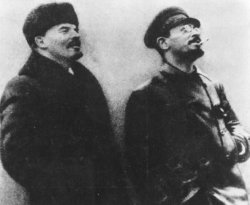 Views on Trotsky’s contribution:

Spunde (fellow Bolshevik)

“Trotsky displayed his best qualities in 1917. He was the idol of the mass meetings in Petrograd. Determination and boldness showed in everything he did….. Trotsky was one of the best speakers of the revolution. He spoke everywhere with amazing brilliance and had the ability to popularise even difficult ideas with great skill.”
Area of study one
PRACTICE QUESTIONS:

 What was Trotsky's role in the Revolution of 1905?'

What was Trotsky's contribution to the revolution of October  1917?
Area of study Two
KEY POINTS

Trotsky played a key role in the Treaty of Brest Litovsk. 

He was an important member of the Communist Party Politburo

Trotsky’s organisation of the Red Army and political and military leadership during the Civil War was critical. 

Despite his skill as a public speaker and broad popularity, he became unpopular with other Bolsheviks for his arrogance.
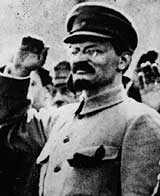 Area of study TWO
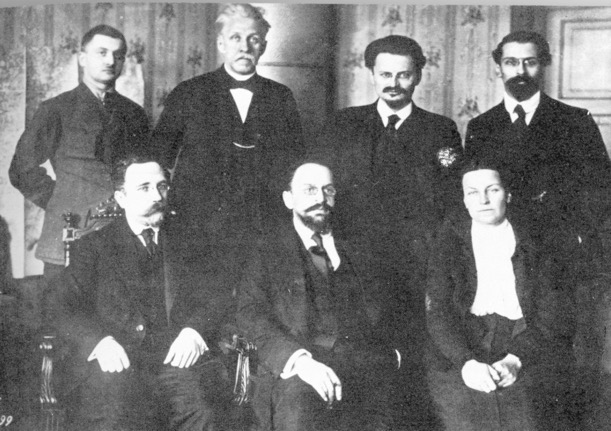 Trotsky deliberately delayed and frustrated the German delegates. 

He believed that mutiny and revolution among the German army was inevitable. Winning over significant opposition from other Bolsheviks

It never happened. 

The stalling tactic led to the German’s attacking Petrograd and the Bolsheviks moving their capital to Moscow
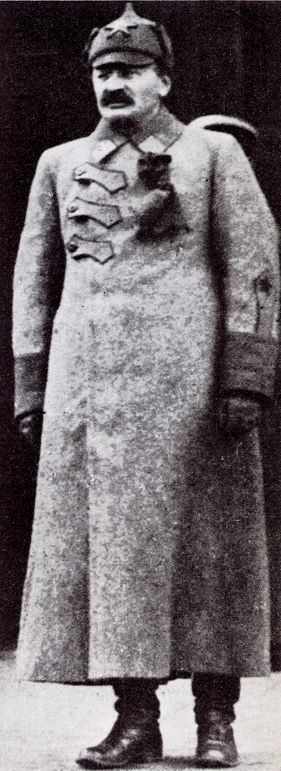 Area of study TWO
Trotsky became Commissar of War in 1918.

More than any other leader, Trotsky consolidated the revolution during the emergency of 1918-1920.

He was instrumental in organising the Red Army
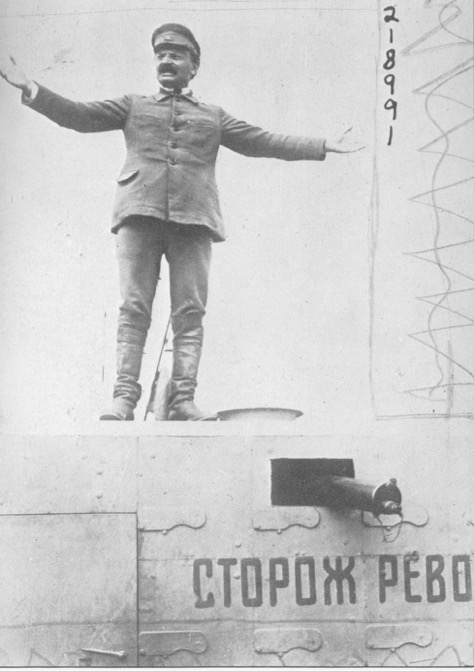 Area of study TWO
Trotsky combined charismatic persuasiveness with brilliant logistic skills.

When his Red soldiers were frightened by British tanks, he had the Putilov Steekworks knock up some Red ‘tanks’ to reassure his troops.

Trotsky now displayed extraordinary organisational skills in logistics: providing weapons, ammunition, food and medical supplies to a large army fighting on multiple fronts.
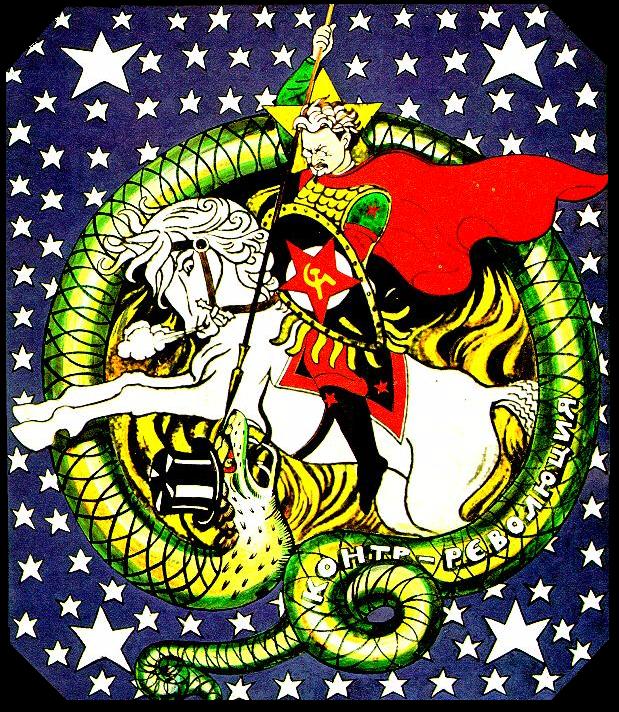 Area of study TWO
Soviet propaganda potrayed him slaying the ‘White Dragon’.

Trotsky also made new use of an existing technology, building an armoured train, taking control of the railways system, and using it to criss-cross Russia from battle front to battle front.

Red army troops thought he was almost superhuman.
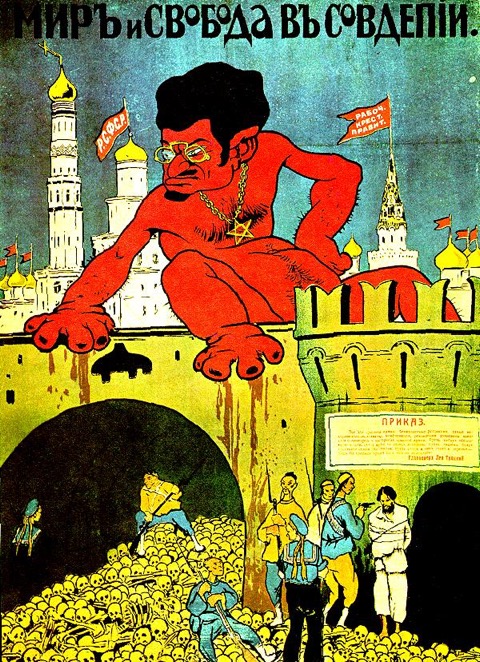 Area of study TWO
White propaganda

The White Armies made much of Trotsky’s Jewish background

They assumed this would paint him as an ‘outsider’ to Russian peasants.
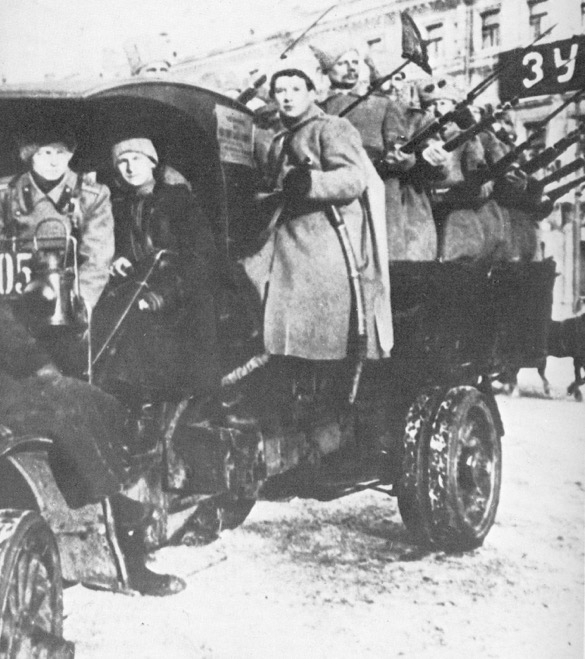 Area of study TWO
Trotsky was responsible for the transfer of the 1917 Red Guard into the larger and more diciplined Red Army. 

Historian Michael Lynch argues that: 

Trotsky did understand the issues of discipline and deference that had been raised as early as Soviet Order number 1 (1917), and did initially try to create an  army without ranks and badges, but quickly discovered that this would not work.
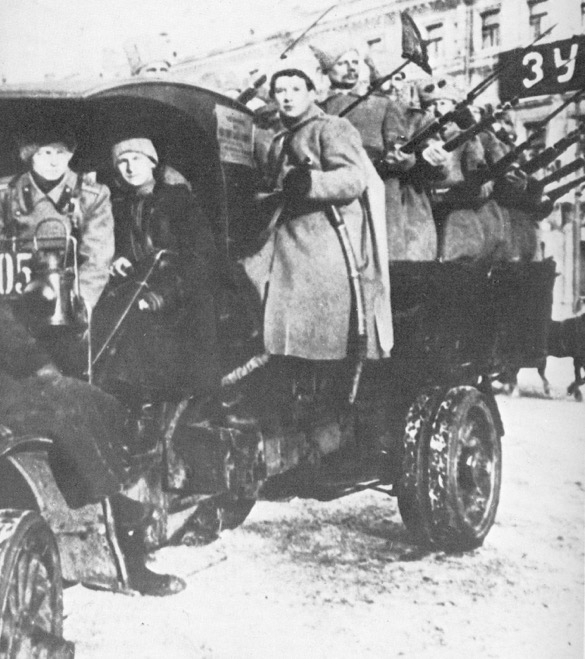 Area of study TWO
Trotsky was known for his ruthless attitude towards victory. 

After 200 hundred Red Army deserters were captured, he ordered all of them to be executed

Historian Deutcher: 

“Trotsky had not shrunk from using Terror in the Civil War…. He was a little fond of it as a surgeon is fond of bloodshed”
Area of study TWO
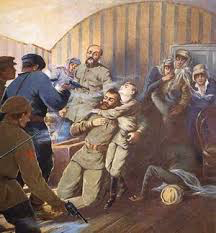 On the execution of the Romanovs Trotsky said: 

“The execution of the Tsar and his family was needed not only to frighten, horrify and instill a sense of hopelessness in the enemy, but also to shake up our own ranks, to show that there was no retreating, that ahead lay total victory or total doom”.
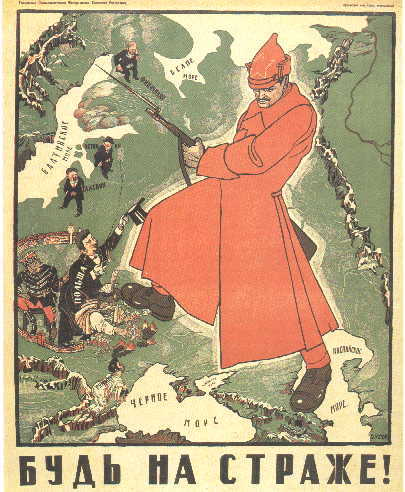 Area of study TWO
He strengthened the Red Army by conscripting 50,000 former Tsarist officers to lead the Red Army. 

Each one was shadowed by a politcal commissar 

Many of their families had been held hostage by the Cheka. 

By 1920, the Red Army had grown to 5 million men
Area of study TWO
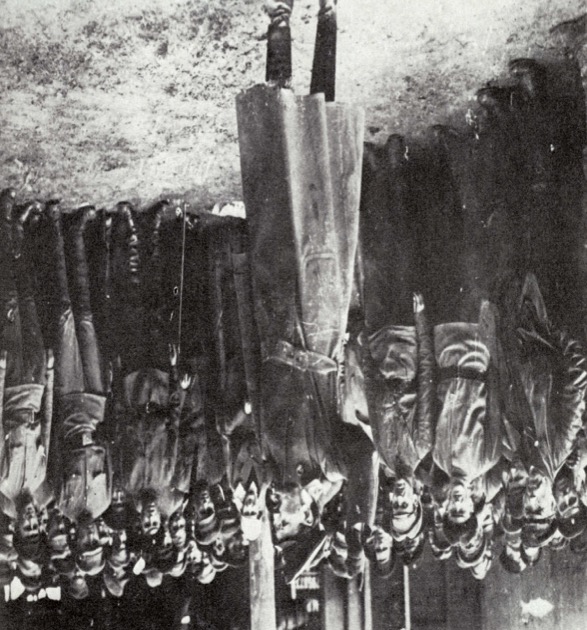 Trotsky played a critical role in implementing War Communism

At the start of 1920, he introduced the idea of ‘the militarisation of labour’ meaning that, as Commissar for War, he was going to apply military style discipline to industrial production

A policy that was hated by the 1921 as noted in the greivances of The Kronstadt Sailors and Alexandra Kollontai
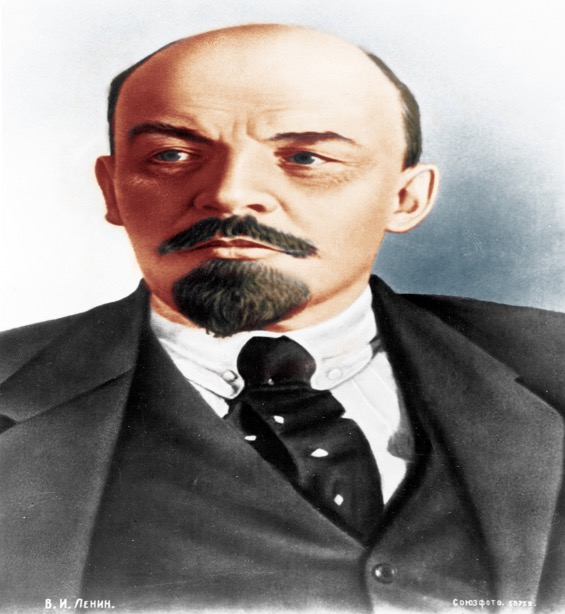 Area of study TWO
Prior to his death, Lenin admitted: 

… Trotsky had “exceptional abilities”, calling him the most able man in the committee, but feared “his over-reaching self-confidence” and his tendency to concentrate on administrative detail.
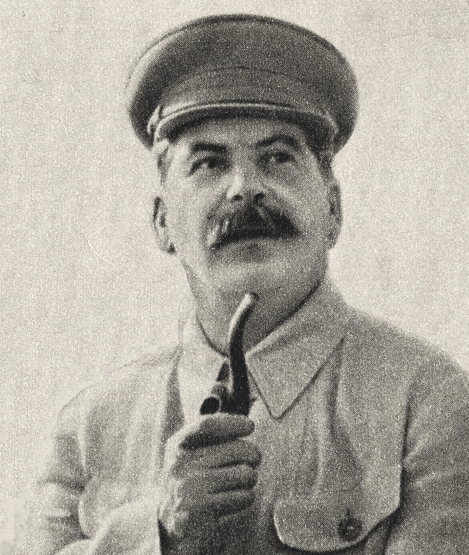 Area of study TWO
His arrogance led to his defeat in the leadership struggle with Stalin

Ward: 
“Trotsky and Bukharin might win the argument, but Stalin invariably won the vote”.
 
Deutscher: 
“It seemed to Trotsky almost a bad joke that Stalin, the willful and sly but shabby and inarticulate man in the background should be his rival”.